Конструирование содержания школьного обществоведческого образования
2021 год
Структура учебного обществоведческого содержания
Событие (общественной жизни) – неповторимый единичный факт, который действует в определенной стране, как правило, на протяжении короткого времени. Однако конкретные люди, события обществоведа интересуют не сами по себе, а как яркие, типичные проявления более общих явлений.
Общественное явление – многократно повторяемые  во времени и пространстве факты
Социальные процессы – последовательная смена явлений и событий в развитии каких-либо областей жизни  общества в прошлом и настоящем, происходящая на протяжении длительного времени в определенной стране или ряде стран.
Понятие – основная единица обществознания 
(Социальный институт – это исторически сложившаяся или целенаправленная форма организации совместной жизнедеятельности людей, для удовлетворения важнейших потребностей общества, его части)
План рассмотрения социального института
Сущность самого понятия,  различные смыслы и подходы к определениям
Признаки
Структура
Происхождение
Этапы и факторы развития
Многообразие (виды, формы, уровни)
Функции
Современное состояние, примеры, проблемы
Способы решения проблем и перспективы развития
Структурирование содержания
Дидактическая единица
Дидактическая единица – логически самостоятельная часть, элемент содержания учебного материала, целостный по своему смысловому значению и выполняющий определенную функцию в реализации целей освоения предмета ( понятие, теория, закон, явление, факт и т.д.)
Примерная образовательная программа
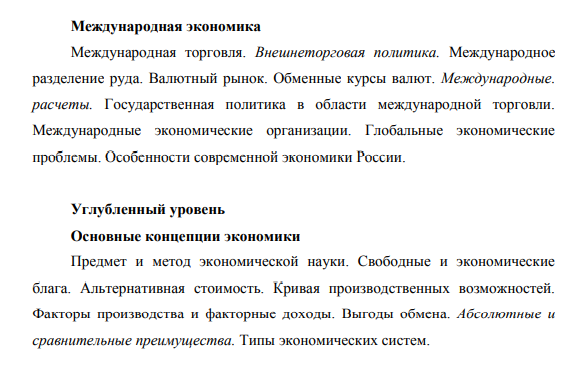 Сопоставление отдельных тем курса
(ФГОС СОО)
Факторы, которые влияют на отбор содержания к уроку
Учитель сам может варьировать количеством дидактических единиц, если, например, в учебнике количество параграфов меньше, чем в учебном плане.
Для обществознания еще очень важно обновление информации.
Важный фактор для отбора содержания являются контрольно-измерительные материалы итоговой аттестации (ОГЭ и ЕГЭ) «Кодифиакатор».
Фактором коррекции материала может быть поставленная цель урока. (объем информации должен быть минимальным)